Svetelný čln a miešanie svetelných lúčov
Bernadett Tóthová
VIII.A
obsah
Miešanie svetelných lúčov
Zariadenie na skúmanie miešania svetelných lúčov : svetelný čln
                               : filtre
                               : biele plátno
                               : miesto na uloženie     ..............................svetelného člna
Miešanie svetelných lúčov
Zariadenie na skúmanie miešania svetelných lúčov
Svetelný čln
1.časť
Miesto kde bude otvor som presne rozdelila na štyri rovnaké časti.
2.Časť
Namerala som na kružidle 1,5 cm, vložila ho na miesto kde sa priamky pretínajú, spravila kružnicu a vytiahla som ju čiernou fixkou.
3.časť
Kružnicu som potom vystrihla.
4.časť
Po výške škatule som vymerala 10 cm a urobila dlhú čiaru po obvode.
5.časť
Vrchnú časť som celú odstrihla.
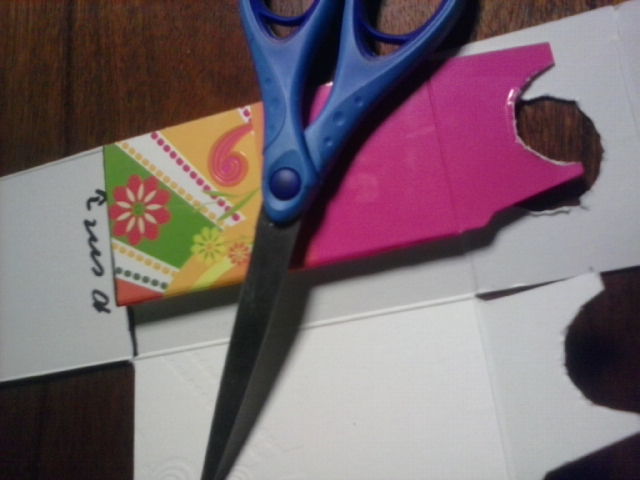 6.časť
Bočné strany škatule som odstrihla  od 10cm-ovej čiary smerom nahor.
No spodnú čiaru som neodstrihla.
7.časť
Všetky strany som zlepila do tvaru škatule – keď mi niečo vyčnievalo tak som to odstrihla.
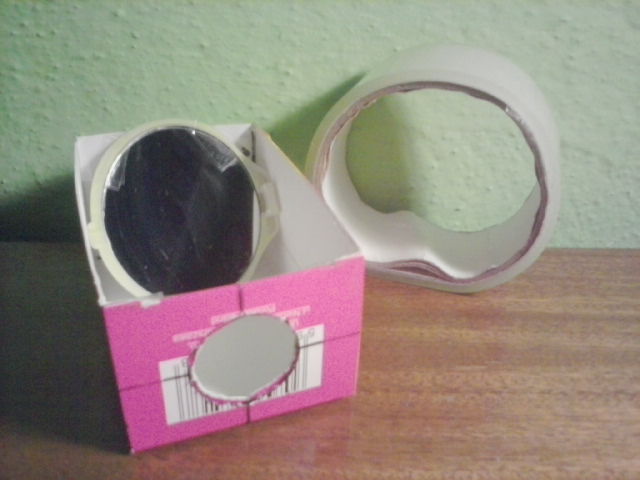 8.časť
Na zadnú stranu škatule som prilepila zrkadlo.
filtre
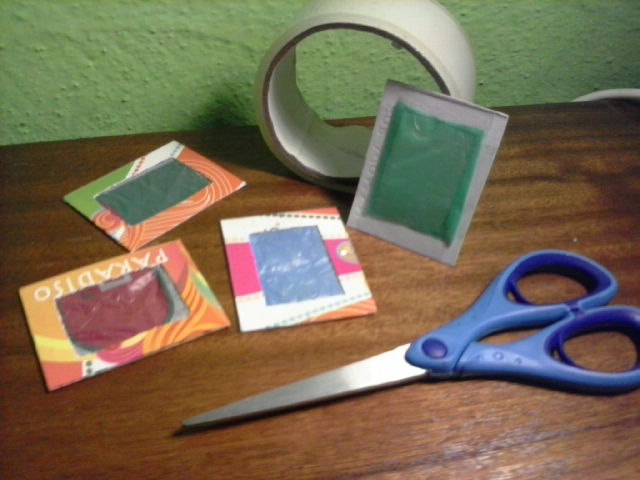 1.časť
Vystrihla som 3 malé kartičky tak aby sa vmestili do svetelného člna a vystrihla som do každej otvor tak aby sa otvory navzájom neprekrývali. 
Z igelitových tašiek som vystrihla tri štvorčeky (modrý, zelený a červený) a prilepila som ich na ne.
Biele plátno
1.časť
Na pokrývku krabice som prilepila bieli papier.
Miesto uloženia svetelného člna
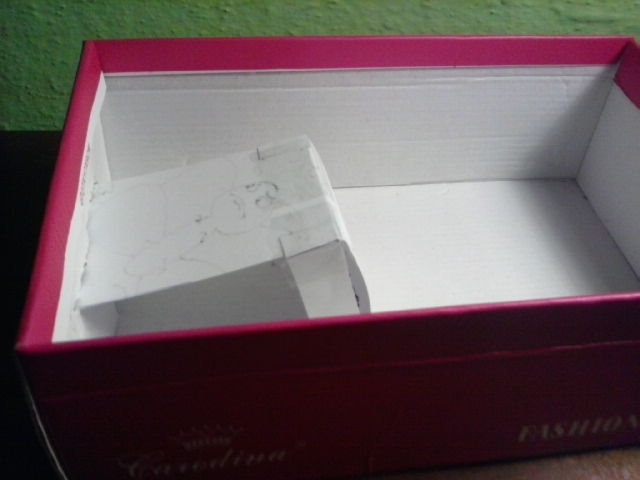 1.časť
Do krabice som vložila malí stupienok, aby lúč lepšie dopadol a odrazil sa presne na plátno.
Ďakujem za pozornosť
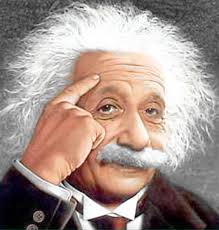